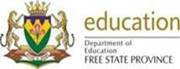 FREE-STATE DEPARTMENT OF EDUCATION: Provincial Roll-out and Implementation of Sanitary Dignity Programme.Presenter: MEC Hon Dr PHI Makgoe
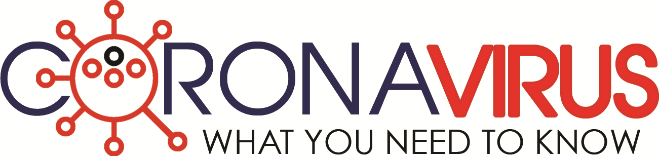 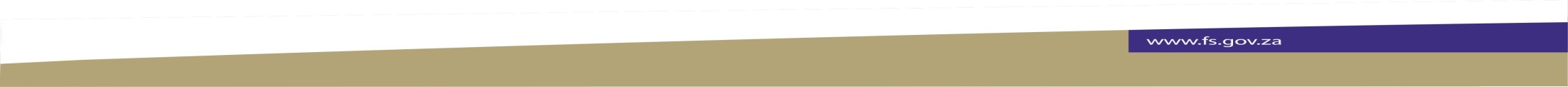 Overview
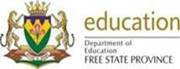 Introduction 
Supply Chain Management Processes 
Storage of Sanitary Towels (ST).
Process of Delivery.
Criteria for Selection of  Beneficiaries.
Number of Beneficiaries.
MTSF Allocation.
M&E.
Conclusion.
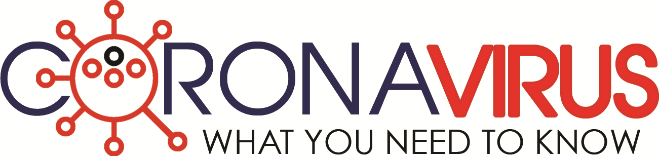 2
INTRODUCTION
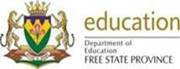 The Free State Province  has 5 districts, Namely : 
Motheo (Mangaung Metro)
Fezile Dabi
Lejweleputswa
Thabo Mofutsanyana
Xhariep
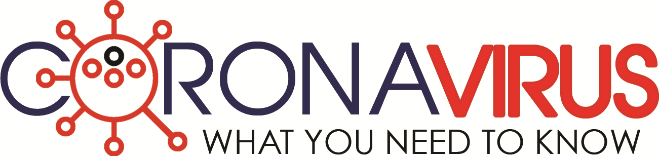 3
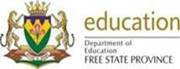 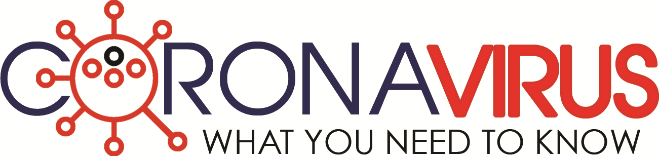 4
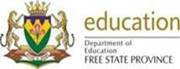 Supply Chain Management Processes
The requirement was to source suppliers who will supply and deliver sanitary towels to various education district offices for eligible girls from grade 5 to 12 in quintile 1 public ordinary, special and farm hostel schools and special care centers throughout the Free State province.
The need analysis was conducted by the user and subsequent submitted the specification to be followed for the service.
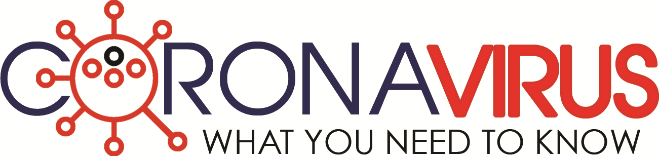 5
How are products manufactured or procured
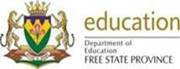 The Department advertised E7/2019/2020: SUPPLY AND DELIVERY OF SANITARY TOWELS TO VARIOUS EDUCATION DISTRICT OFFICES FOR ELIGIBLE GIRLS FROM GRADE 5 TO 12 IN QUINTILE 1 PUBLIC ORDINARY, SPECIAL AND FARM HOSTEL SCHOOLS AND SPECIAL CARE CENTRES. 

The advertisement was placed in the Tender Bulletin on 17 May 2019  and e-Portal. The closing date was on the 05th July 2019.
The Specification Committee prepared a functionality criteria which all the suppliers had to comply with. 
All the suppliers that complied with the functionality criteria were then appointed for this service.
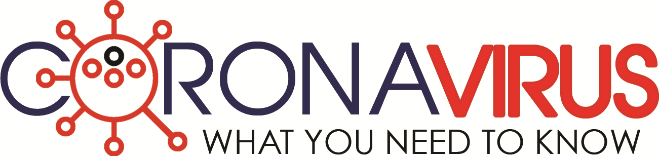 6
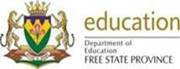 Who ensures SABS compliance of products
One of the compulsory condition that the suppliers had to adhere to, was to submit their samples with the specification as outlined on the tender document. 
Subsequent, to that these samples had to be SABS approved and it was also compulsory that they attach SABS certificate of their sample.
Failure to comply with this condition was regarded as a disqualification of your bid.
All the appointed suppliers submitted the SABS certificate of their samples (products).
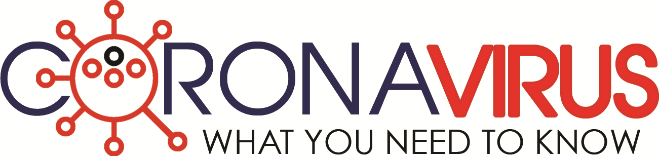 7
How many are women owned; youth owned and/or owned by entrepreneurs with disabilities
8
SUMMARY
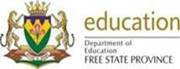 APPOINTMENTS:
    Out of eight appointed suppliers:
    4 women appointed
     3 youth
     2 male
NB: (in one of the companies the ownership is 50% women and 50% youth)
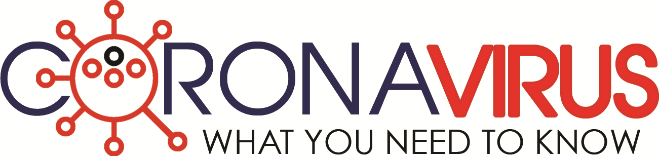 9
STORAGE
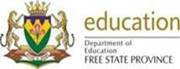 All districts have secured  safe storage at district offices, except for Motheo  which was offered space  from a local  special school.
 There is adequate store control measures in place, in all our storages.
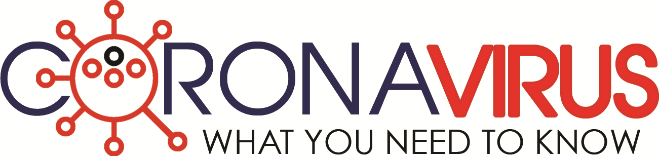 10
Process for delivery
11
Criteria for Beneficiary Selection
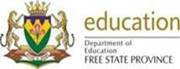 Based on the Implementation Framework on Sanitary Dignity, in addressing Socio economic challenges, giving knowledge on managing menstruation in a dignified way.
Based on the availability of budget a strategic decision was taken by Strategic Management Leadership Committee (SMLC) to prioritize  Quintile 1, Special schools, farm hostel schools and disability care centres.
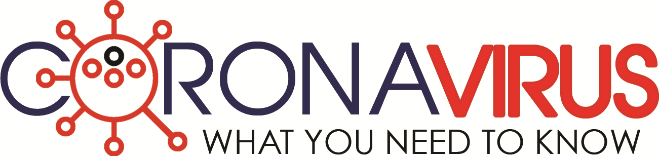 12
Cont.
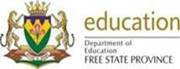 To ensure accuracy of data the Education Management Information System (EMIS) was used as a source for learner data.
The target group is Grade 5-12 girl learners
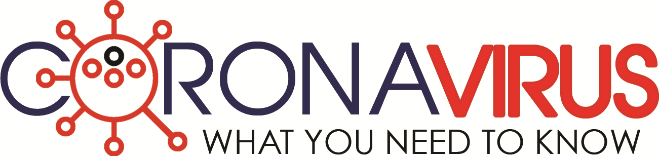 13
Number Beneficiaries: Profile,    grade and location
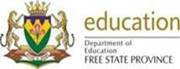 412  Quintile 1 Schools
21  Special Schools and
 40 Farm Hostel Schools
 49  Special Care Centres
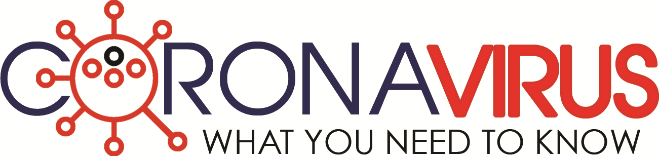 14
Number Beneficiaries per District
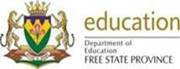 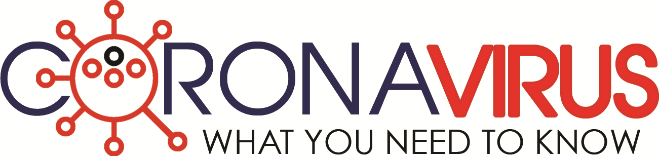 15
How Often Do Beneficiaries   Receive Sanitary Towels (ST)
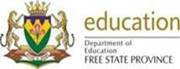 Based on the bid specification, supplier distributes to the district in the beginning of every quarter.
District distributes to the schools quarterly.
The schools provide learners  with ST on a monthly basis, or three packs are handed to learners once per term.
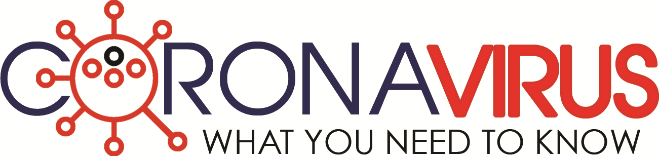 16
MONITORING AND EVALUATION (M&E)
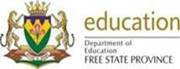 The Department of Education M&E directorate is facilitating the monitoring and evaluation process.
 Monitoring tool was designed for district  to be able to report on a monthly basis.
 The directorate  reports to DWYPD quarterly.
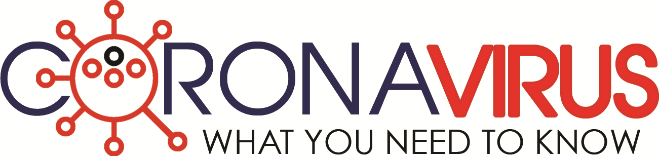 17
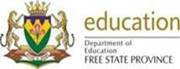 MTSF ALLOCATION FOR SDP
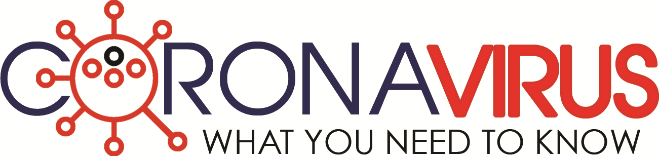 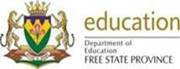 CURRENT BUDGET 2020/2021: SANITARY TOWEL/ DIGNITY PACK
Orders were placed for the total amount:
The National allocation: 		13,674,000
Expenditure to date:			13,674,000
					100%

Provincial allocation:			1,572,000
Expenditure to date, 2020/21		    554,140
Expenditure accruals journals		1,014,074
Total expenditure				1,568,214
					99,8%
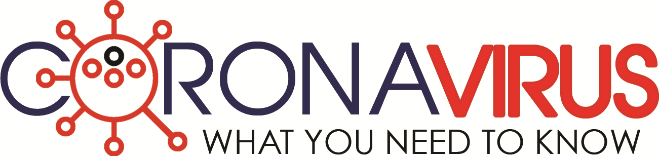 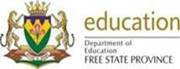 Key Challenges
Budgetary constraints. There is a great need to expand the program to Quintile 2 and 3 learners as they are also indigent.
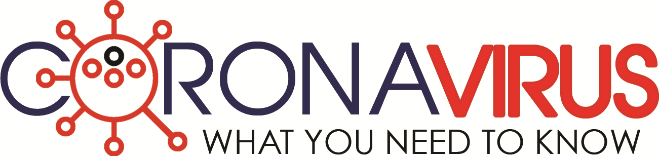 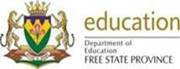 CONCLUSION
The SD programme has made a great impact on:
   School attendance: Principals has indicated that there is a decline in girl child school attendance. 
Girls are no longer using unhygienic materials such as, rags and news papers during their periods.
The program has addressed one of the goal of the socio-economic and psychosocial  challenges.
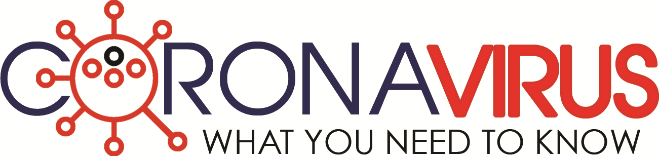 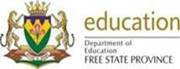 THANK YOU / RE YA LEBOHA / ENKOSI / SIYABONGA /
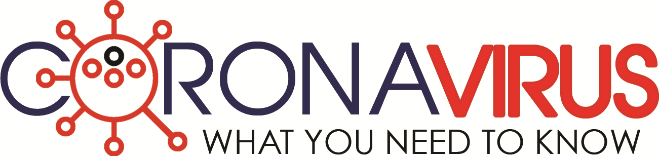